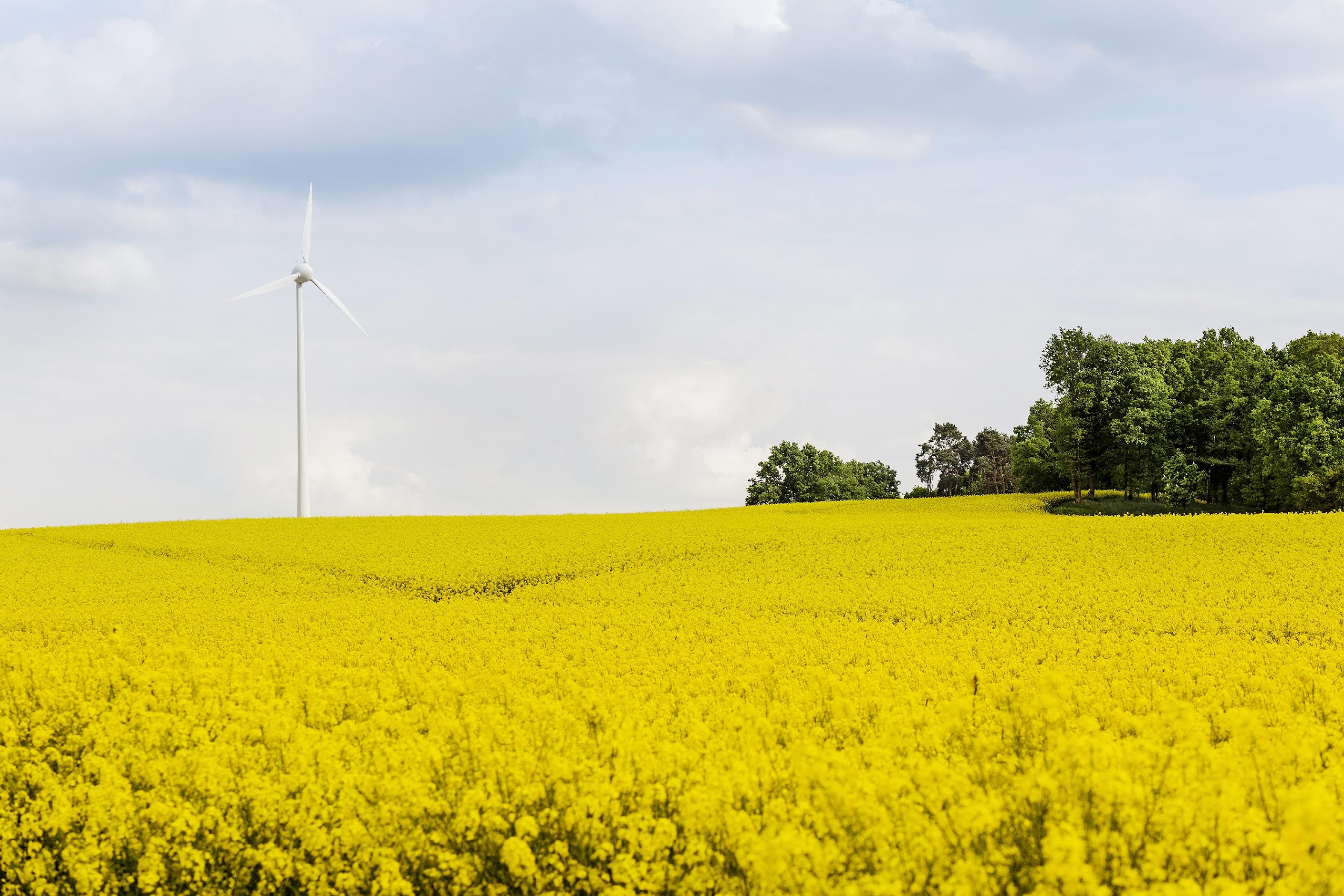 Немецкий кредитный банк - устойчивость в сельском хозяйстве
Райнер Шульце
Штутгарт,  ноябрь 2018
[Speaker Notes: Bildmotiv im Hintergrund je nach Vortragstitel wählen]
1. Краткий обзор
Немецкий кредитный банк
l
> 3 млн. клиентов
общины, предприятия, частные клиенты
1990 год основания
100 % дочернее предприятие BayernLB
активы: 76 млрд. Евро 
входит двадцатку крупнейших банков Германии
63 млрд. Еврокредитов клиентам в Германии
3.300 сотрудников
100 % банк
Фокус внимания на избранные группы клиентов
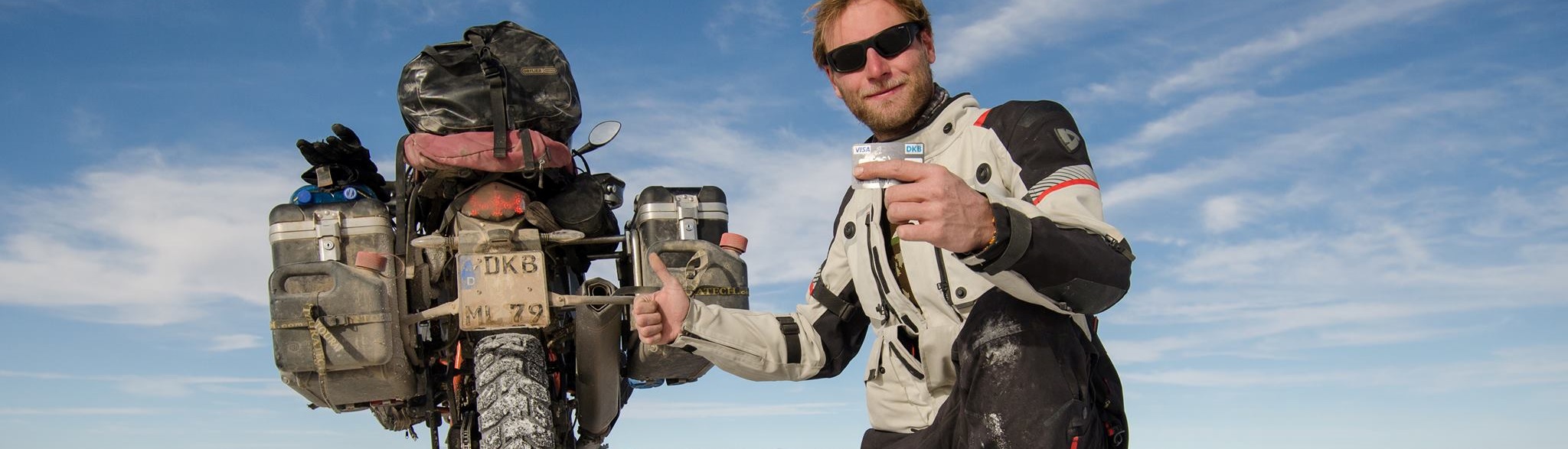 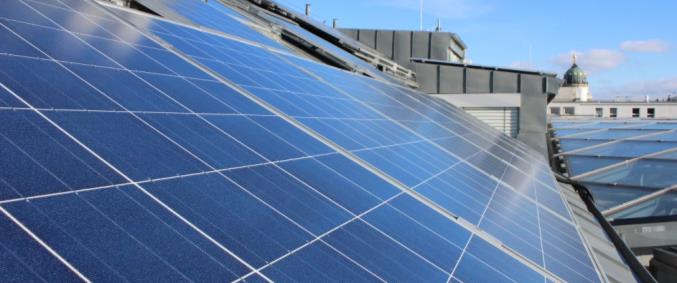 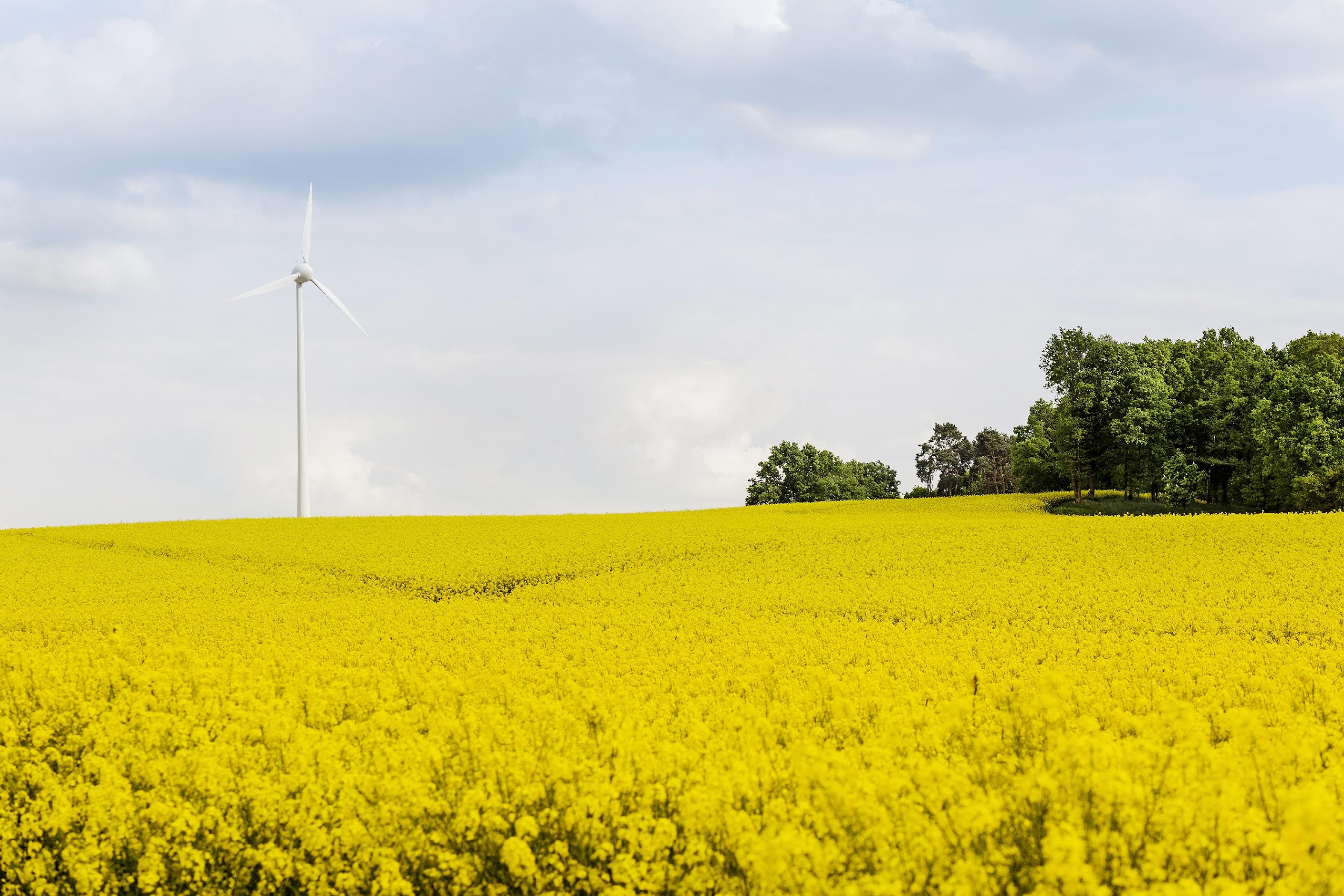 Корпоративные клиенты
Частные лица
Жилищное строительство

Городская инфраструктура

Энергетика и энергоснабжение
Технологии защиты окружающей среды

Сельское хозяйство и пищевая промышленность

Туризм
клиенты, активно пользующиеся интернетом
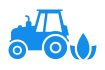 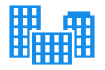 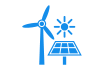 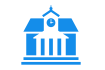 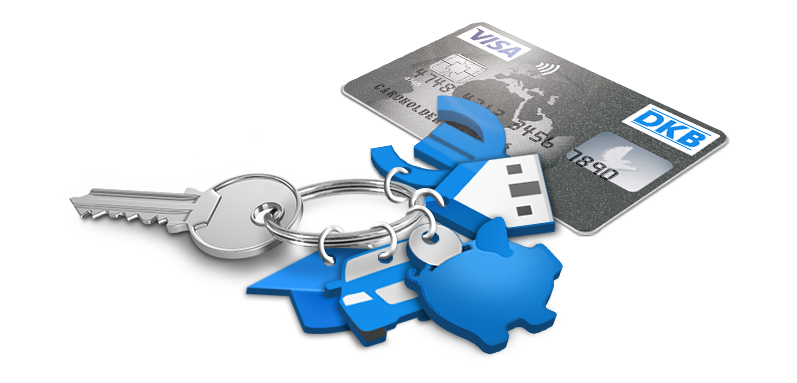 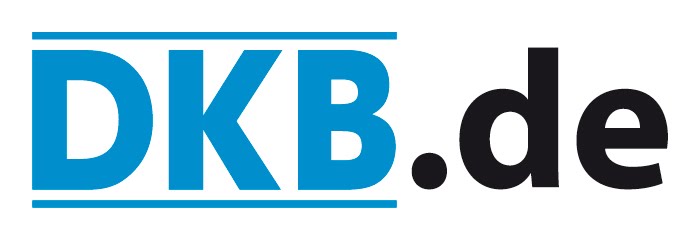 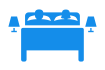 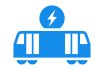 Возобновляемые источники энергии
Гражданские инициативы
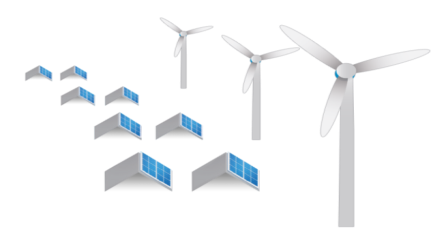 Основное направление деятельности
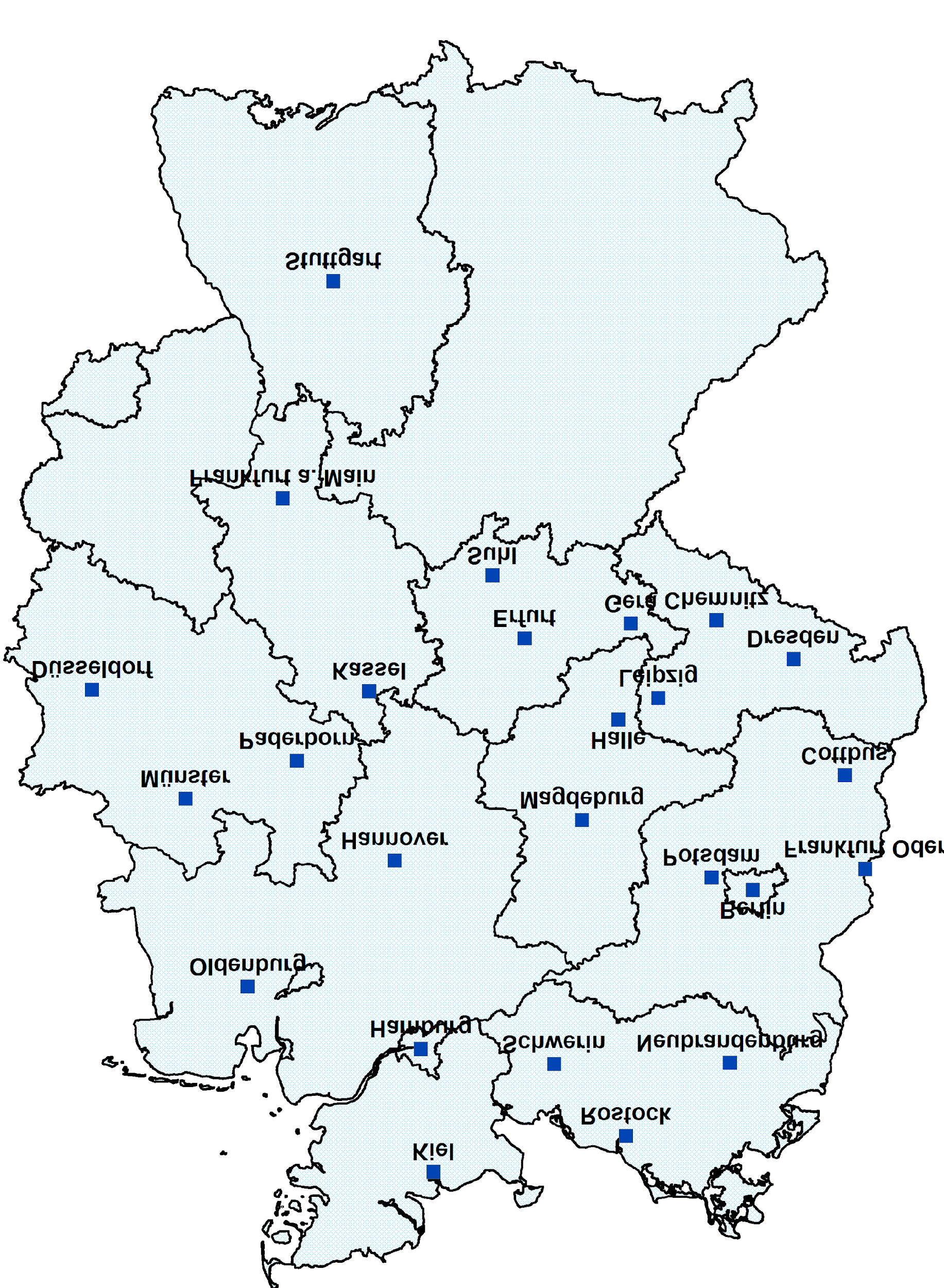 Сильный партнер для сельского хозяйства
более 6 000 клиентов в области сельского хозяйства

Объем сельскохозяйственных активов около 3,5 млрд.     Евро. (31.12.2017) 

более 50% рынка в новых федеральных землях

Покрытие всей сельскохозяйственной 
      производственной цепочки

более 100 специалистов по работе с клиентами, из нихon
35 дипломированных инженеров-агрономов
5 инженеров-технологов
2. Сельское хозяйство – одна из важнейших групп клиентов
Группа клиентов Сельское хозяйство и продовольствие
Направления нашего бизнеса в области сельского хозяйства
Фокус на сельскохозяйственную производственную цепочку
Поставщик комплексных решений в сфере финансирования, капиталовложений и платежных отношений
Команды специалистов с опытом в данной сфере на местах
На настоящий момент потенциал по задоженностям > € 1 млн.
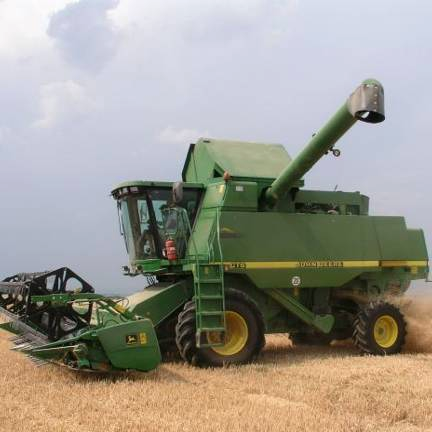 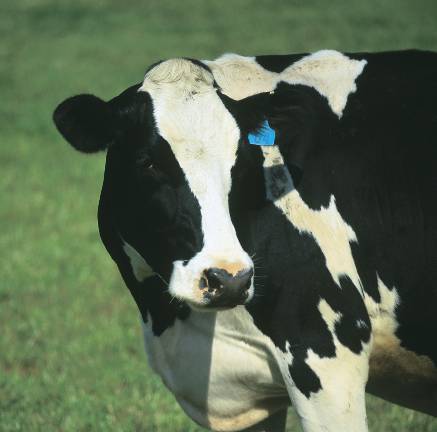 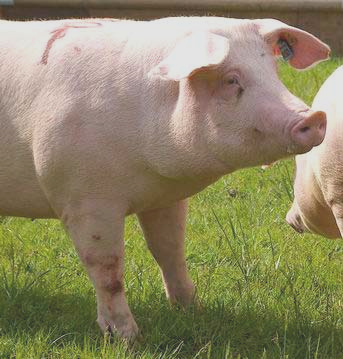 [Speaker Notes: Größenordnungen sind von den Standorten individuell auszufüllen!]
Группа клиентов Сельское хозяйство и продовольствие
Наши продукты – наши возможности
Сравнитель-ный анализ деятельности предприятий региона
Солнечная энергия для сельского хозяйства
Счет для покупки земли
Счет для прибыли со сбыта урожая
Инвестици-онное финансиро-вание
Финансиро-вание технологий с биогазом
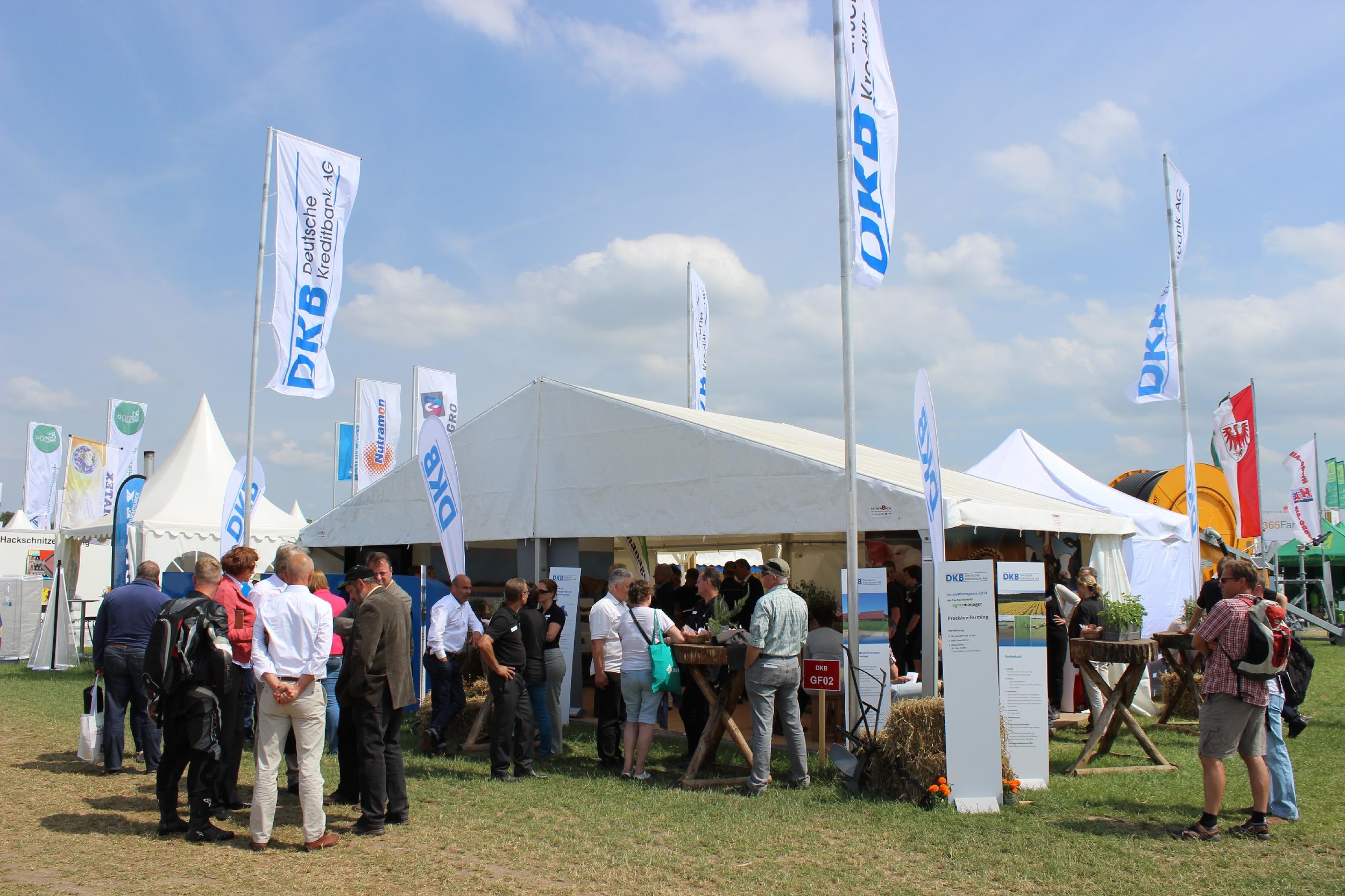 Дни поля 2014  Немецкого сельскохозяйственного общества, Бернбург, Саксония-Ангальт
Перспективы финансирования
Вы инвестируете - мы финансируем
Модернизация, расширение и строительство животноводческих помещений
Покупка земель
Возобновляемые источники энергии
Оборудование и техника
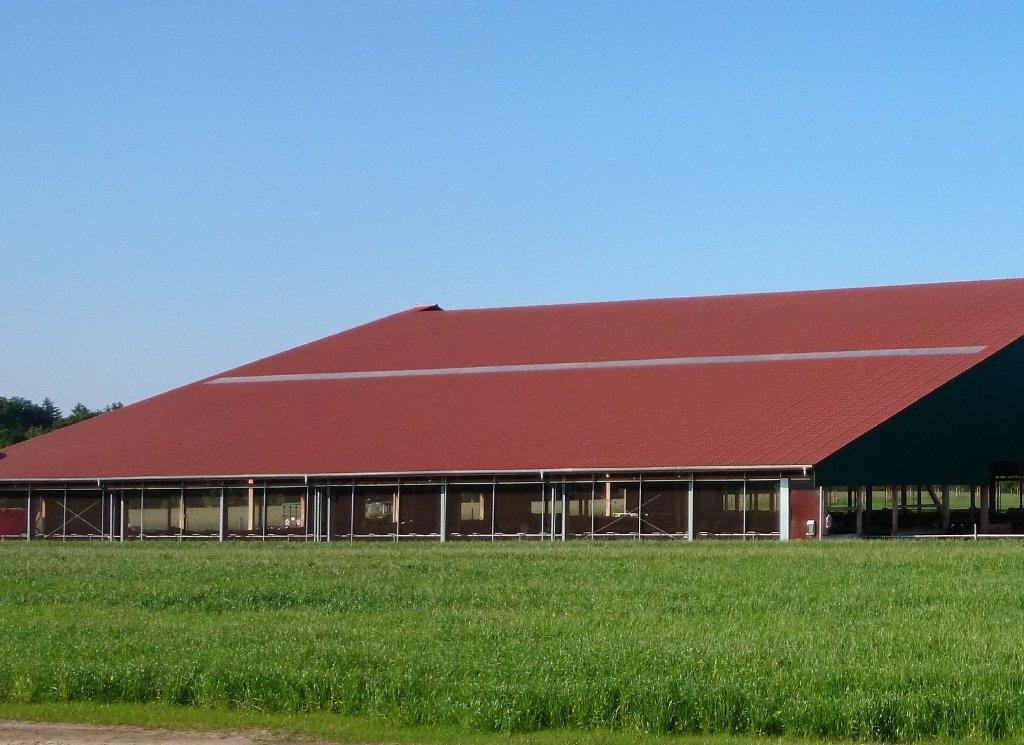 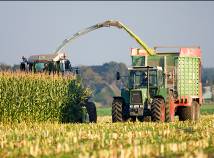 Производственное оборудование для пищевой промышленности
Средства производства
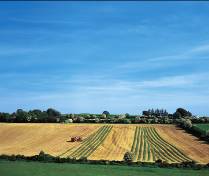 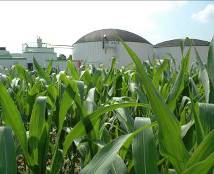 Перспективы финансирования
Мы финансируем вашу производственную площадку
Сроки строительства до 20 лет

Сроки установки технического оборудования до 10 лет

Предоставление средств производства для запуска

Возможны годы, свободные от погашения кредита

Адекватный процент обеспеченности собственным 
      капиталом
Замораживание кредитных средств

Профессиональное сопровождение во время строительства и запуска
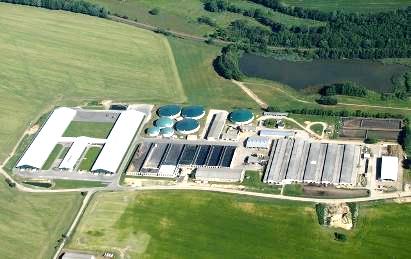 Перспективы финансирования
Мы финансируем вашу установку для получения солнечной энергии
Финансирование солнечных батарей на крыше сельскохозяйственных построек 
     до 100 процентов

Срок действия до 18 лет

Возможен год без погашения

Свободный выбор формы
      финансирования

Привлечение средств поддержки
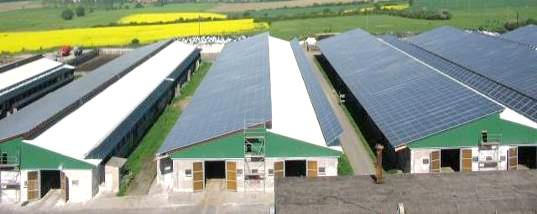 Перспективы финансирования
Мы финансируем вашу биогазовую установку
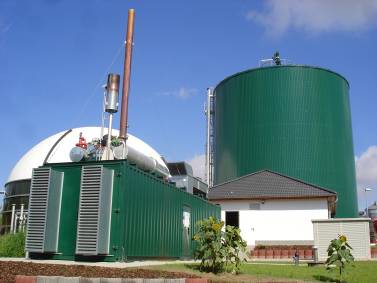 Срок погашения до 15 лет

Возможны два года без погашения

Адекватный процент обеспеченности собственным 
      капиталом

Предварительное финансирование субстрата

Привлечение средств поддержки

Профессиональное сопровождение во время строительства и запуска
3. Ключевые темы при принятии решения о кредитовании
Оценка
Финансовые
показатели
Количественные факторы
Тревожные признаки
Обязательства
Шкала оценки
Влияние репутации
Количественная оценка
Финансовая оценка
Базовая оценка
Оценка клиентов
Интегрированная оценка клиентов
Объем документации
В зависимости от репутации и комплексности
Планирование доходов и расходов
Отчет по возврату средств
по возможности с привлечением консультанта
Планирование инвестиций и финансирования
Годовой баланс + общий обзор
Оценка отрасли
Планирование ликвидности
небольшая			      Комплексность			              высокая
отличная   				Репутация				посредственная
Годовой баланс и актуальное состояние предприятия
Финансовые показатели
Клиент
Рентабельность оборота
Доля собственного капитала
Контрольная группа
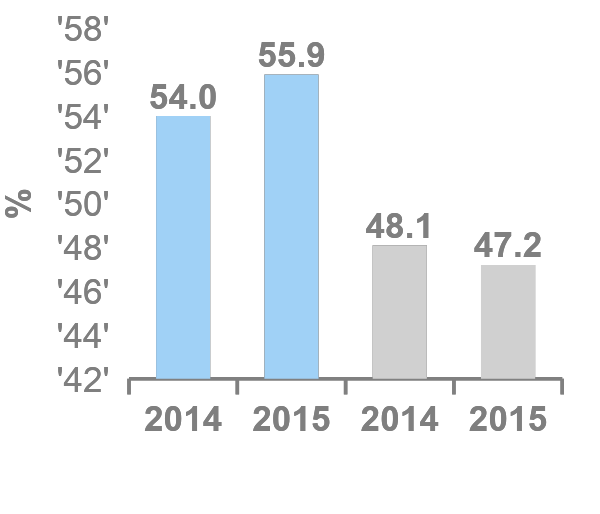 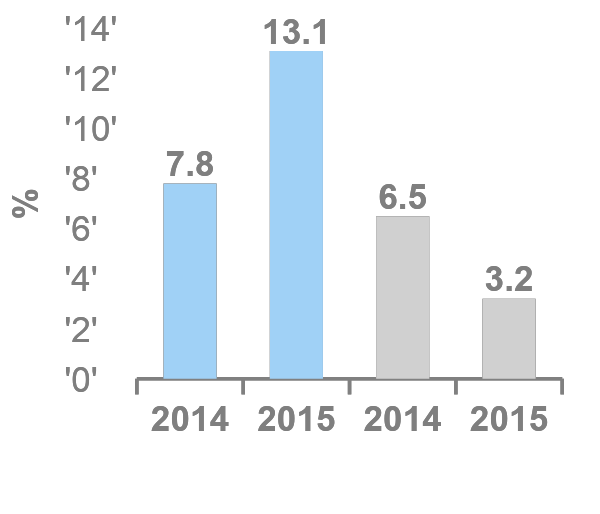 Ликвидность II
Покрытие вложений 2
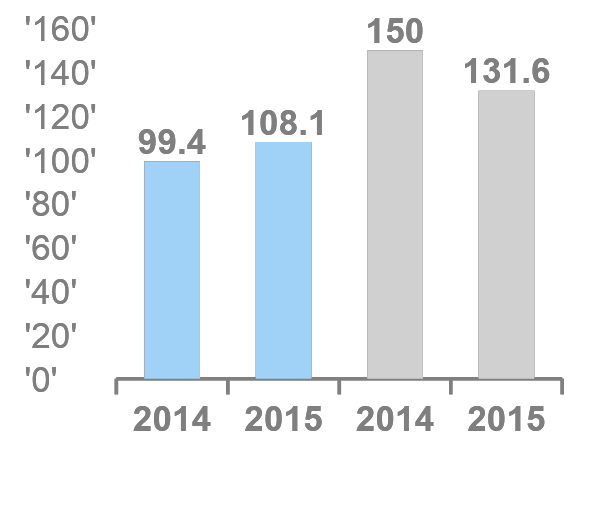 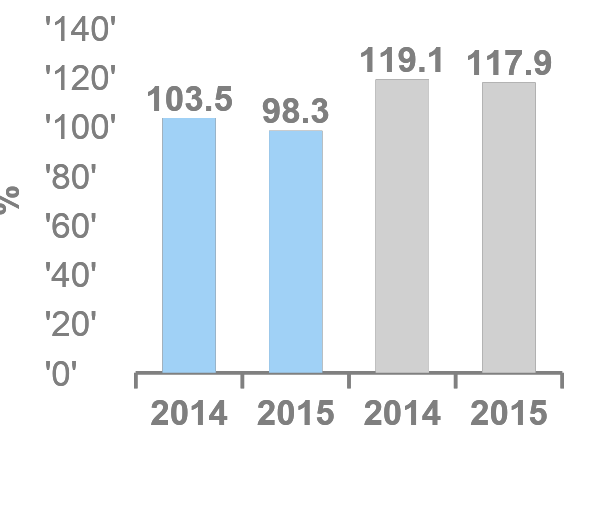 Источник: собственные оценки, молочное животноводство/растениеводство
Годовой баланс и актуальное состояние предприятия
Финансовые показатели II
Клиент
Индекс движения средств
Контрольная группа
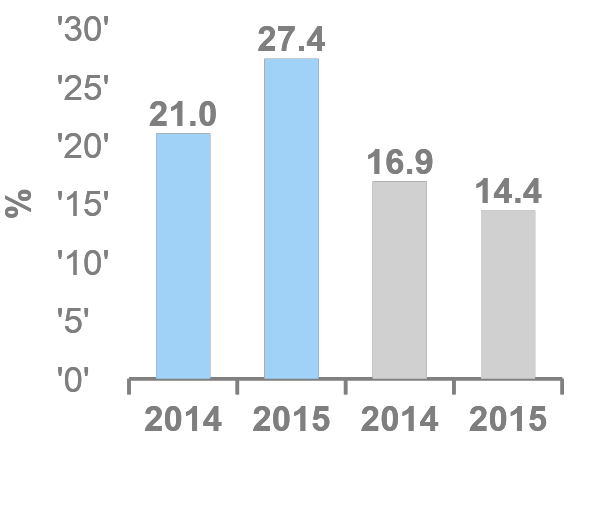 Динамическая степень задолженности
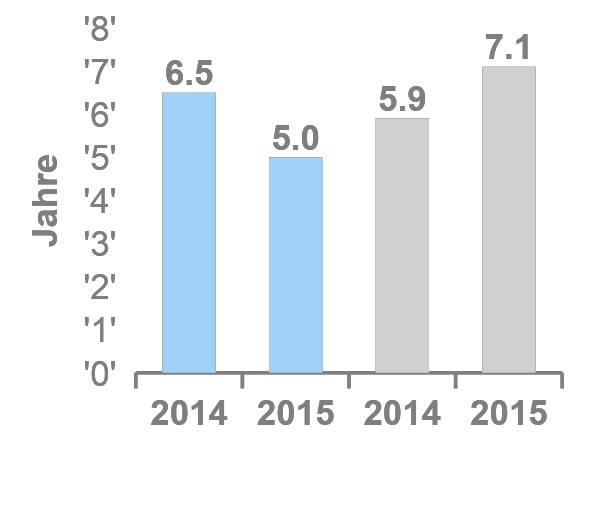 Источник: собственные оценки, молочное животноводство/растениеводство
Проверка правильности планирования доходов
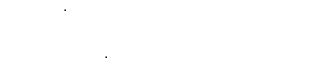 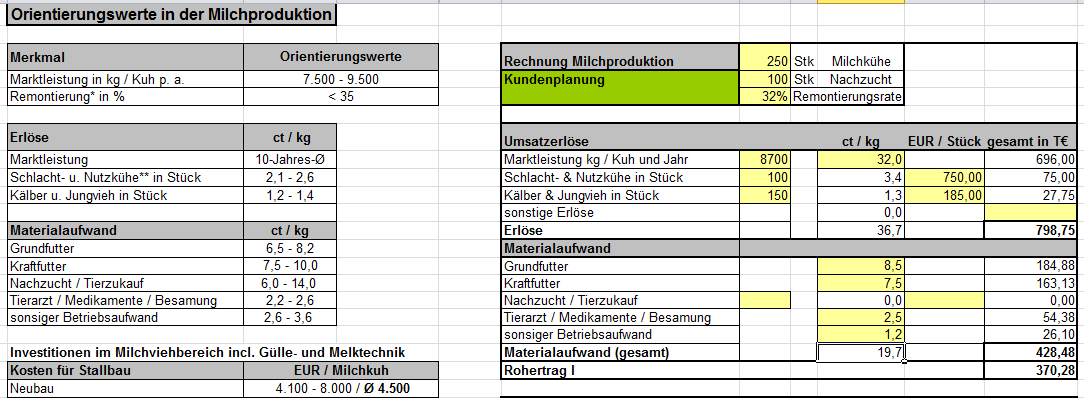 Ориентировочные расценки в молочном животноводстве
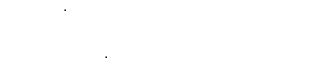 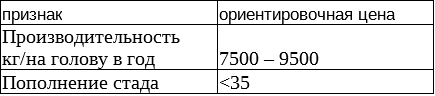 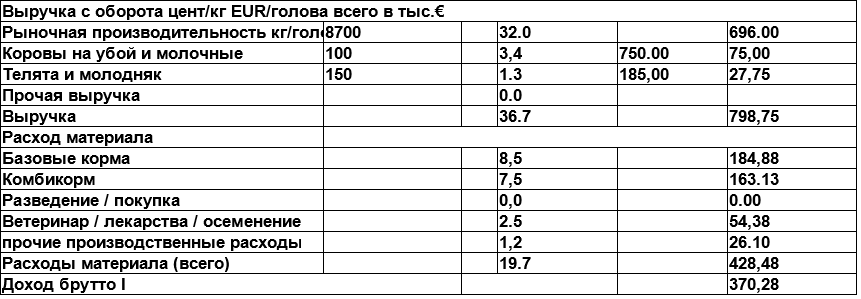 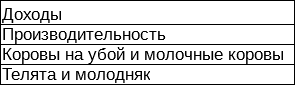 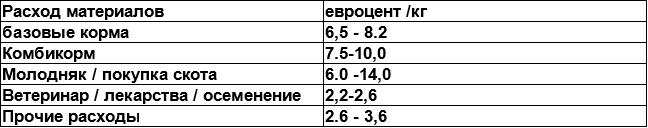 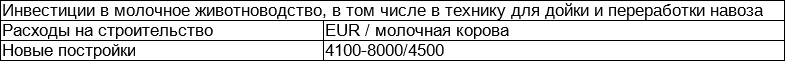 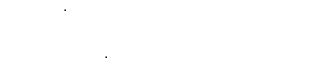 Производительность в данной отрасли
На примере молочного животноводства
Quelle:: J. Thomsen, LWK Schleswig-Holstein,
Ergebnisse 2014 / 2015
Планирование ликвидности как отправная точка
Зафиксировано 
с объемами и 
ценами
Количественные факторы
Информация о предприятии и руководстве
Предприятие
Руководство
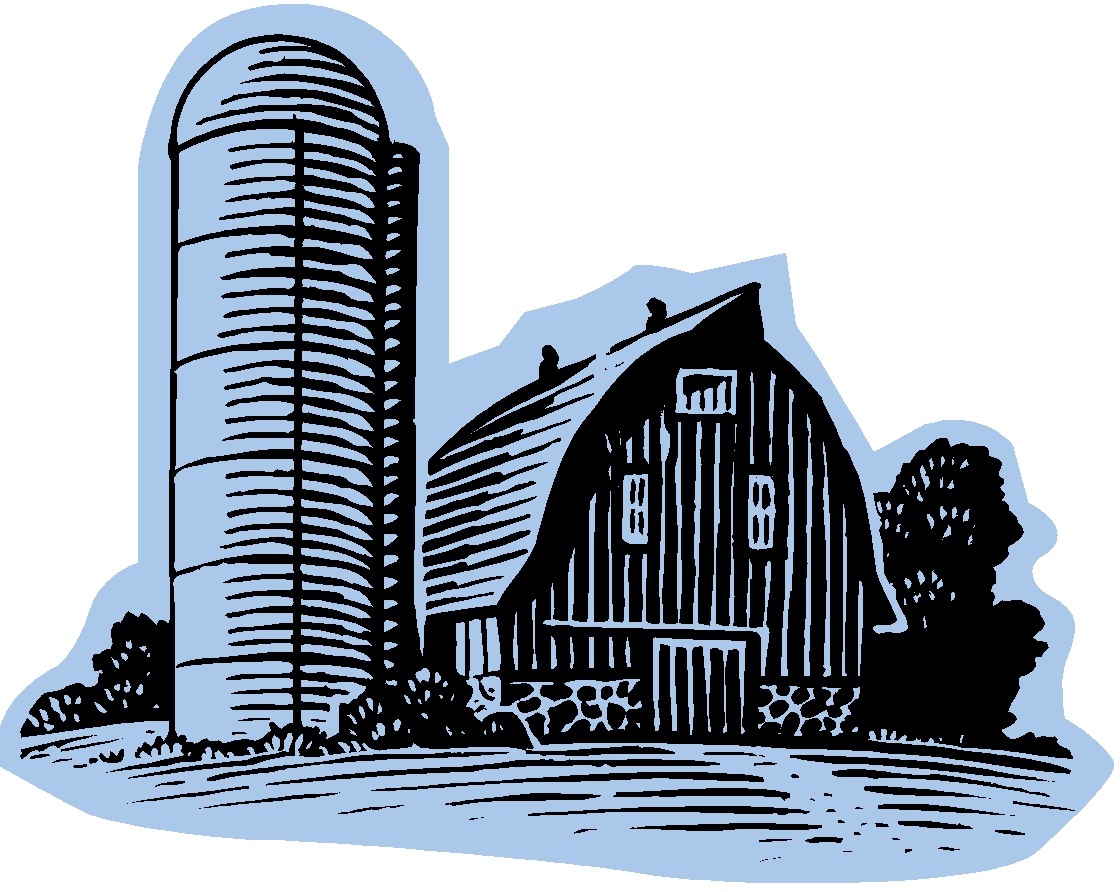 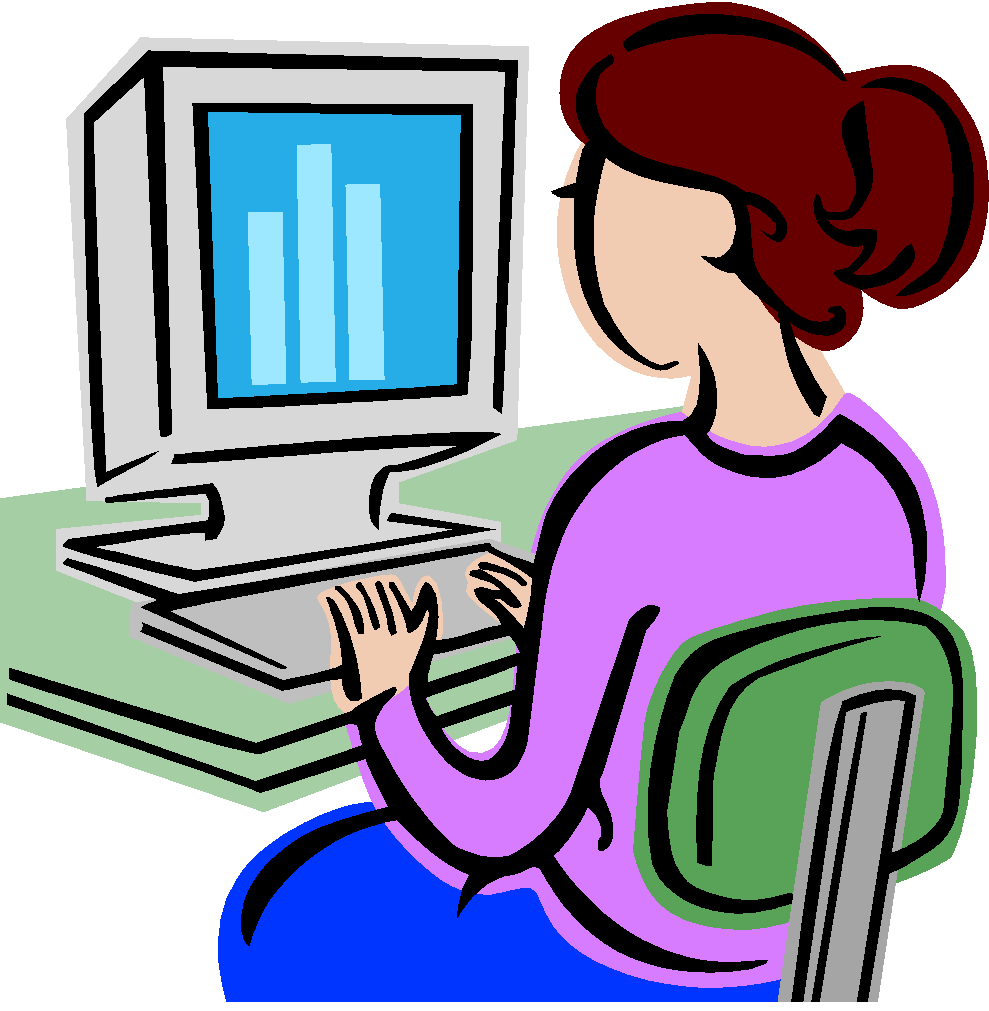 Дата основания
Продолжительность деловых связей
действующий контроллинг
продуктовые и сбытовые риски
Образование и возраст
Семейное положение
Опыт в данной отрасли
2 звено  управления ???
Обеспечение возврата кредита
Обеспечение передачей финансируемой техники
тракторов
уборочных комбайнов
промышленной техники
Обеспечение объекта финансирования
Залог ценного недвижимого имущества
Пахотных земель
Пастбищ
Животноводческих помещений
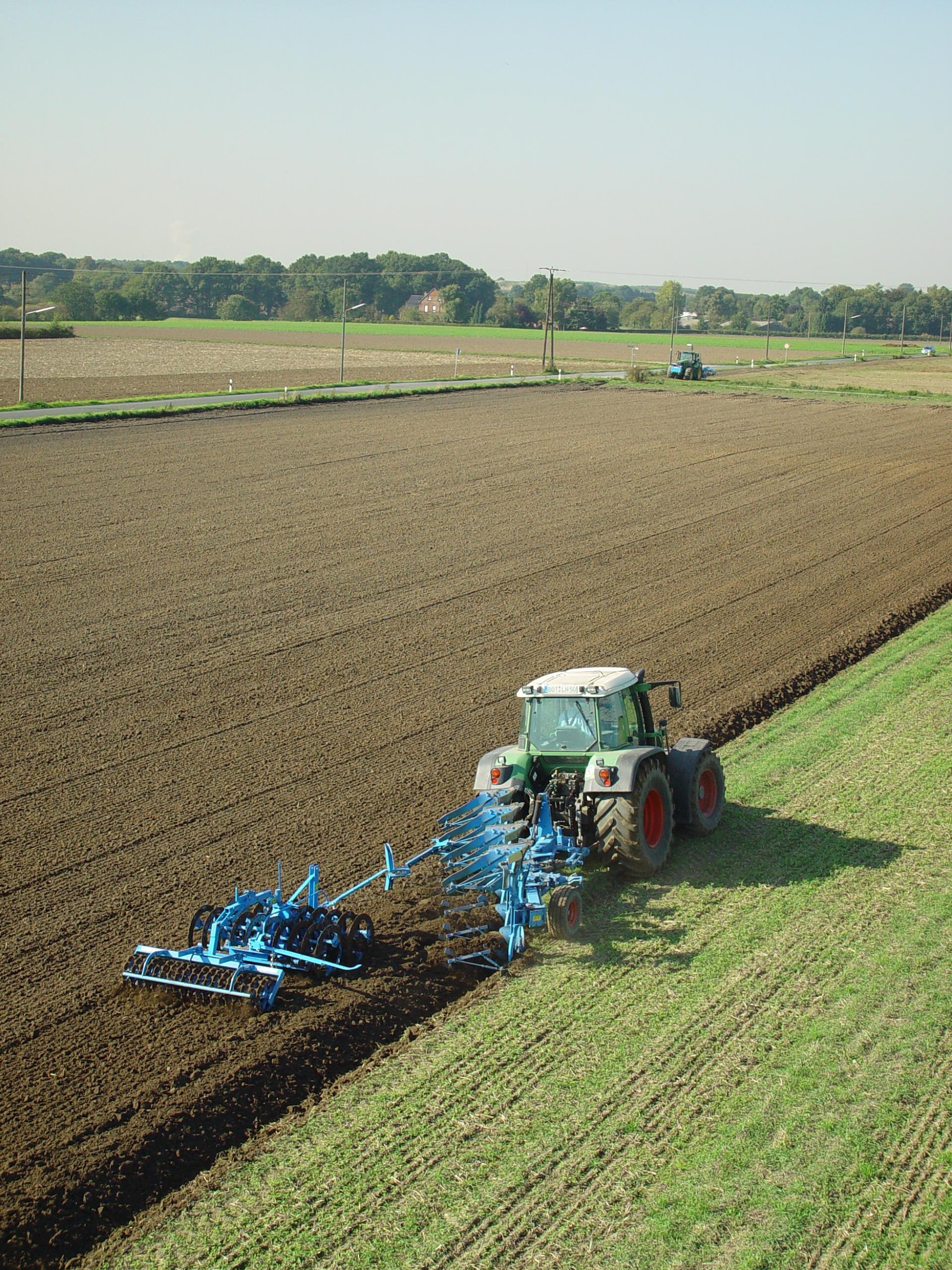 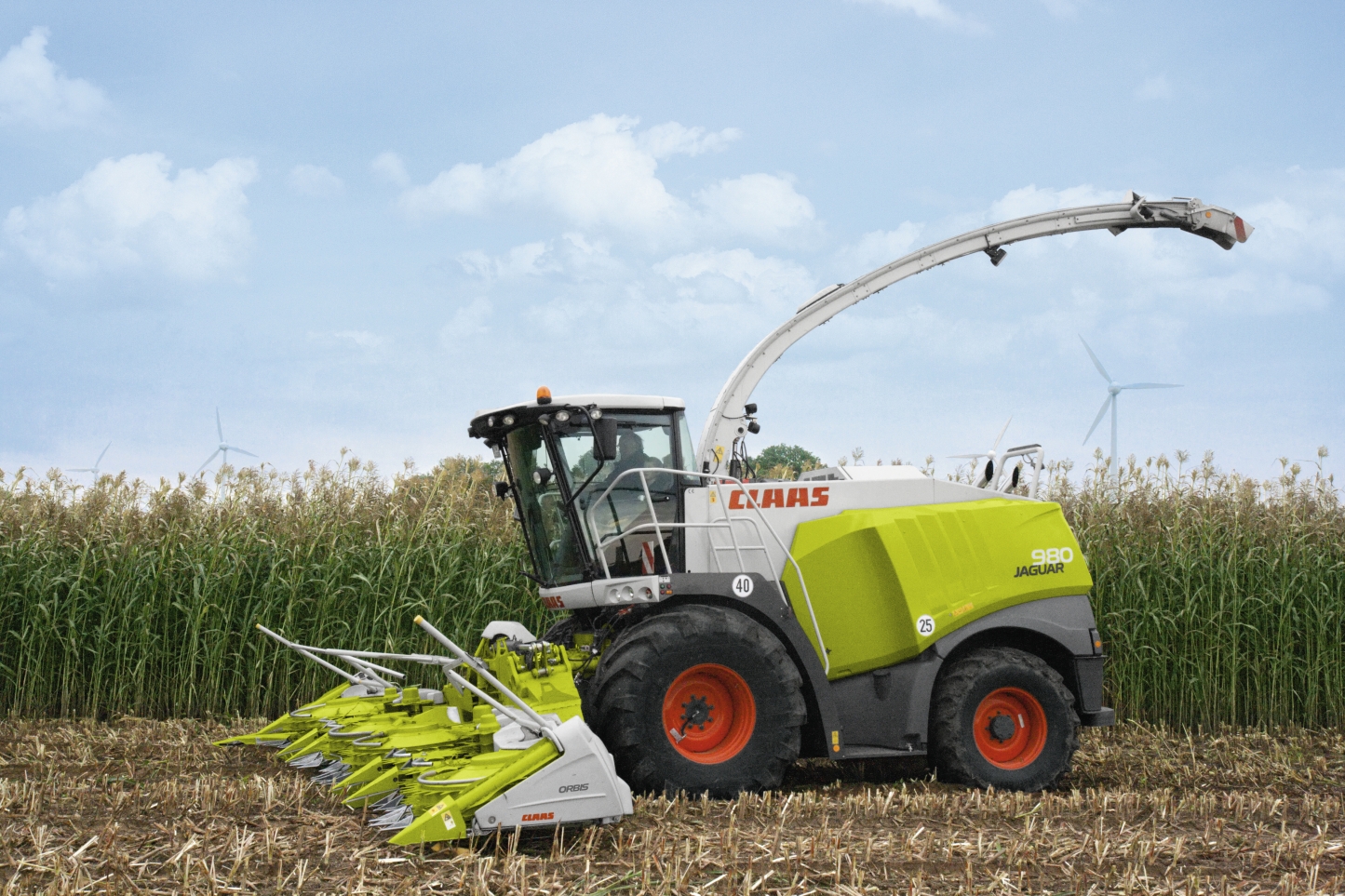 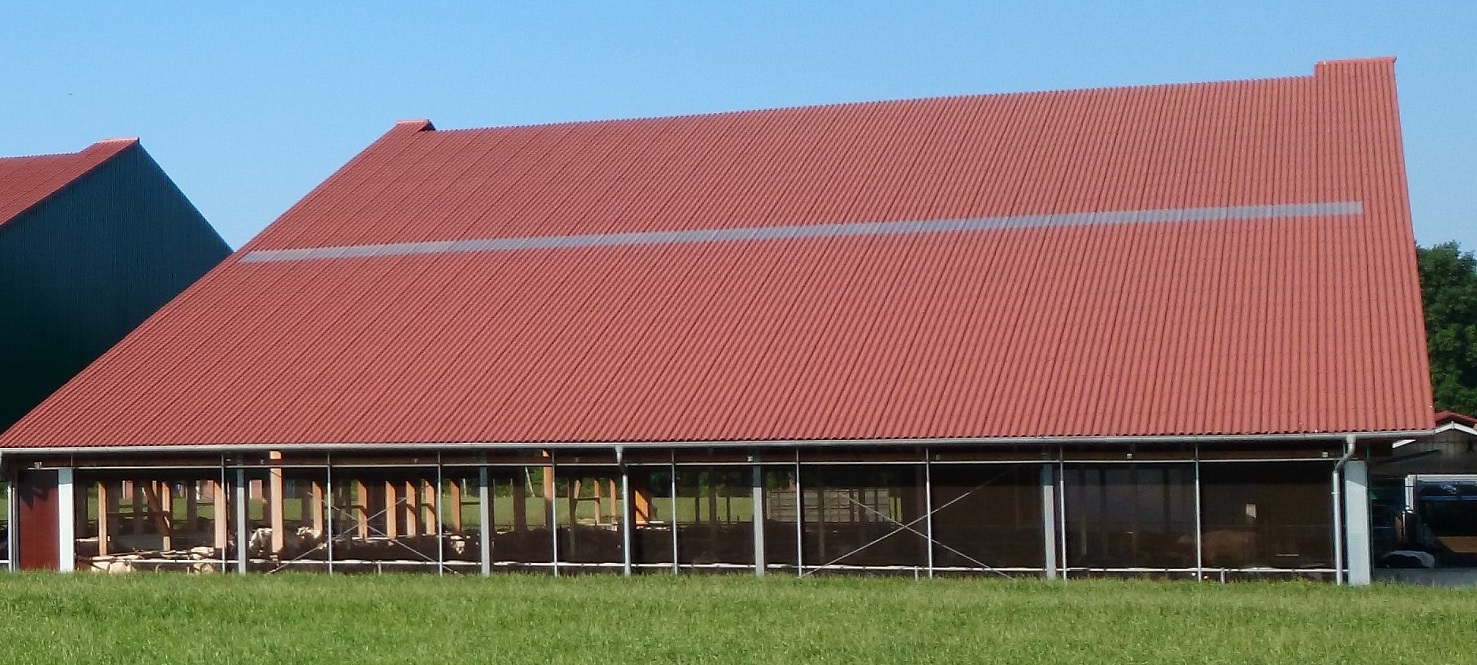 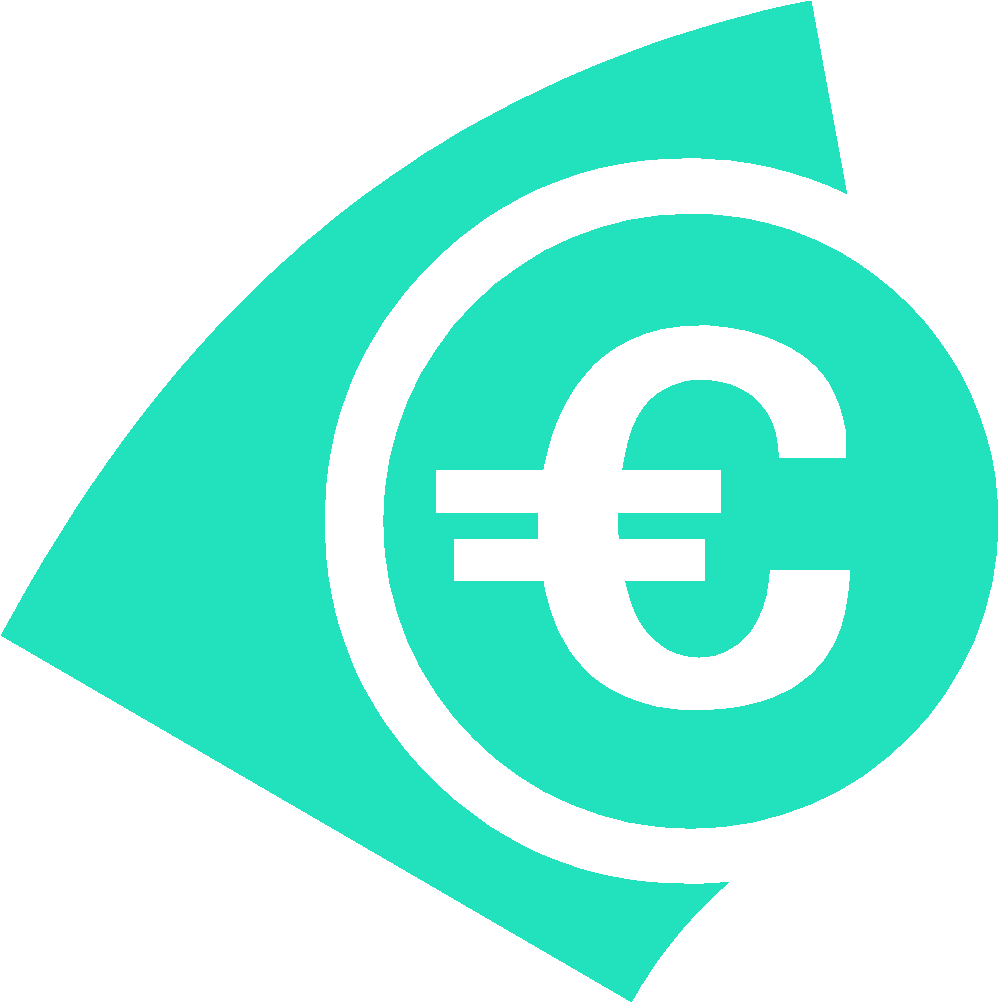 Отказ от денежных вливаний
Субсидий
Молочных дотаций
4. Возможности и границы финансирования
Кластер клиентов
Оптимизация расходов
Успешные растущие предприятия
Риски: + / -
Оптимизаторы имеющихся активов
Риски: ++
Задолженность
Слабые предприятия, нацеленные на поддержание имеющихся активов
Риски: -
Слабые растущие предприятия
Риски: - -
Степени кризиса на предприятии
Кризис заинтересованных сторон
конфликт внутри заинтересованной группы
Альтернативные действия
Стратегический кризис
ухудшение положения среди конкурентов
Кризис сбыта/продукта
резкое уменьшение оборота
Кризис успеха
истощение непривлеченного капитала
Кризис ликвидности
угроза банкротства
Liquiditätskrise
drohende Zahlungsunfähigkeit
Банкротство
неплатежеспособность или сверхзадолженность
Hinweise auf Unternehmenskrise
Признаки кризиса
Insolvenz
Zahlungsunfähigkeit oder Überschuldung
Вопросы от банка при финансировании в тяжелые времена
Есть ли ясность относительно развития ликвидности в ближайшее время?

Рентабельно ли предприятие при “нормальной” ситуации на рынке?

Можно ли получить дополнительный процент на капитал?

Как быстро может произойти выплата по кредиту / создание новых резервов?

Какова ситуация с обеспечением кредита?
Возможности поддержания ликвидности
Рефинансирование пахотных земель и пастбищ
Графики средств производства
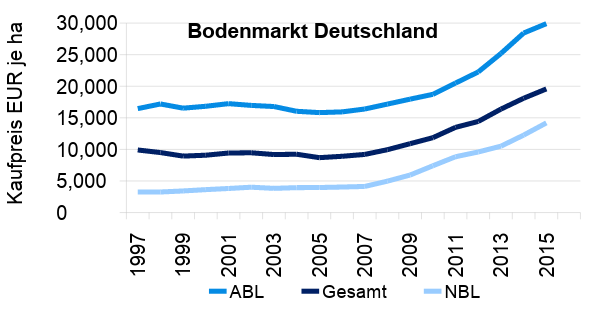 покупная цена в евро по го-
дам
Земельный рынок Германии
Ликвидность
Янв.
Jan
Dez
Дек.
бывш ФРГ
бывш ГДР
Всего
Источник: федеральное управление статистики
Подстройка под типичные для отрасли потребности в финансировании в течение года
Возможность обеспечения через прямые выплаты ЕС
Существенное увеличение стоимости земель в собственности
Возможность обеспечения долгосрочного финансирования
Когда у банка возникают трудности?
Примеры из практики
Информация о потребностях в финансировании поступает слишком поздно / банку приходится принимать решение в сжатые сроки

До настоящего момента регулярный низкий уровень доходов

Нет надежного контроллинга расходов и ликвидности

Клиент сам не принимает никаких мер для преодоления кризиса

Счета, которые должны быть срочно оплачены, или уже просроченные счета в сверке
Доля личного капитала	= Личный капитал/ сумма баланса x 100
Обеспечение вложений 2 	= (личный капитал + средне- и долгосрочное финансирование) / AV x 100 
Доля инвестиций	= инвестиции в основные фонды / валовая выручка x 100 
Ликвидность II 	= (ликвидные средства + краткоср. UV) / краткосрочное финансирование x 100
динамическая степень обремененности кредитами	= финансирование / BCF (по годам)
Сравнение предприятий региона с точки зрения поддержки клиента
Доля дохода брутто			= Доход брутто/ валовая выручка x 100
Доля расходов на персонал		= Расход на персонал/ валовая выручка x 100
Доля затрат на выплату процентов	= Выплата процентов / валовая выручка x 100
Норма амортизации			= Амортизация/ валовая выручка x 100
Движение ликвидности		= баланс предприятия + амортизация
Рентабельность оборота	= баланс/ валовая выручка x 100
Движение ликвидности	= BCF / валовая выручка x 100
Мы демонстрируем оптимизационный потенциал
УСПЕХ
Рентабельность
Финансовая стабильность
Сравнительный анализ предприятий региона
Мы анализируем и выдаем Вам рекомендации для дальнейших действий
УСПЕХ
Клиент
Доля затрат на персонал
Движение ликвидности
Контрольная группа
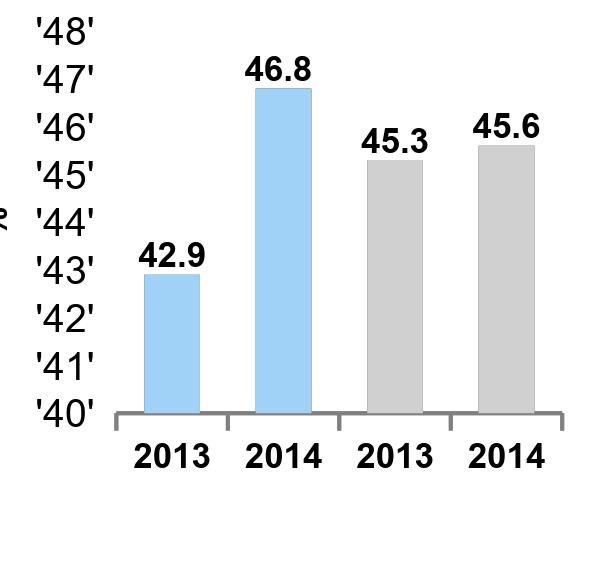 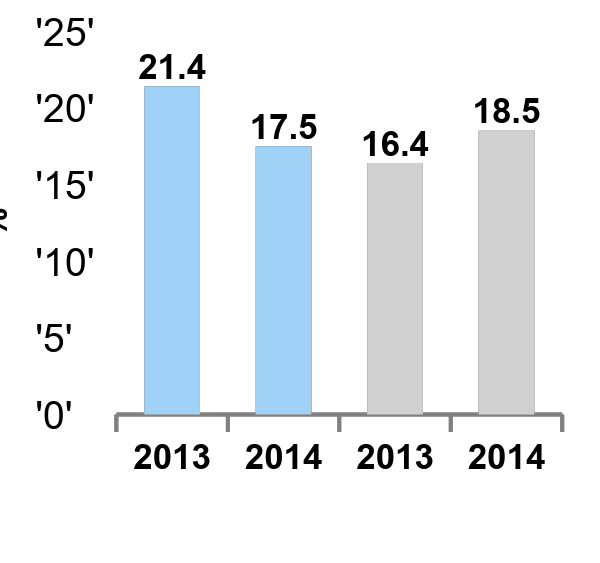 Доля затрат на выплату процентов
Норма амортизации
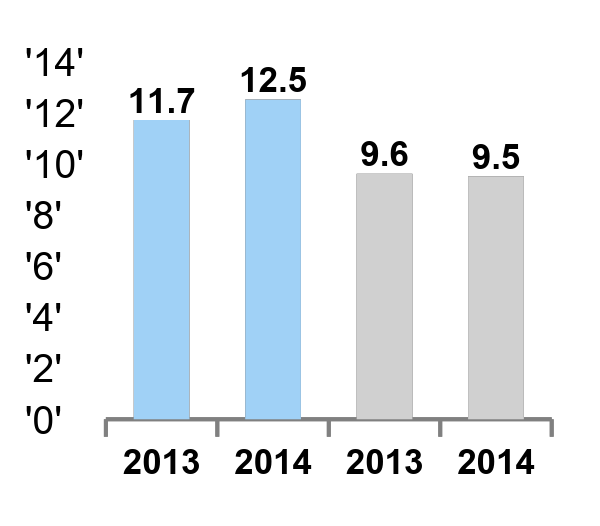 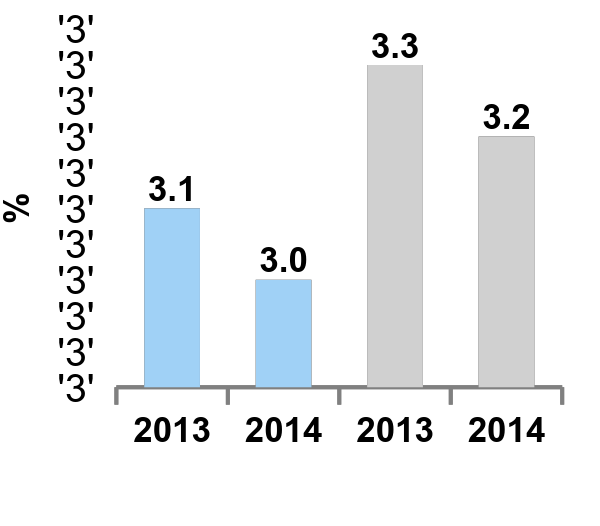 Тесное сотрудничество с отраслевыми союзами
Партнеры DKB
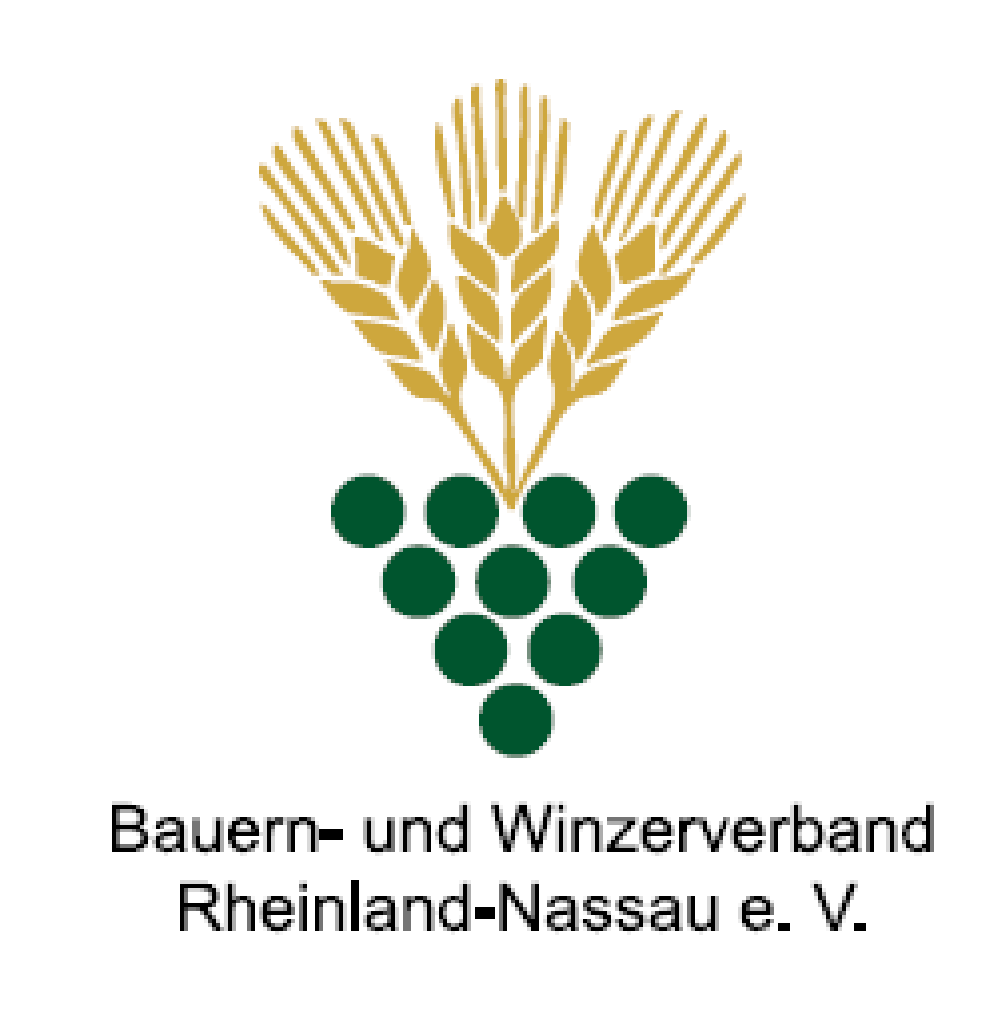 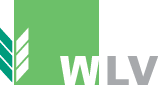 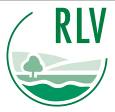 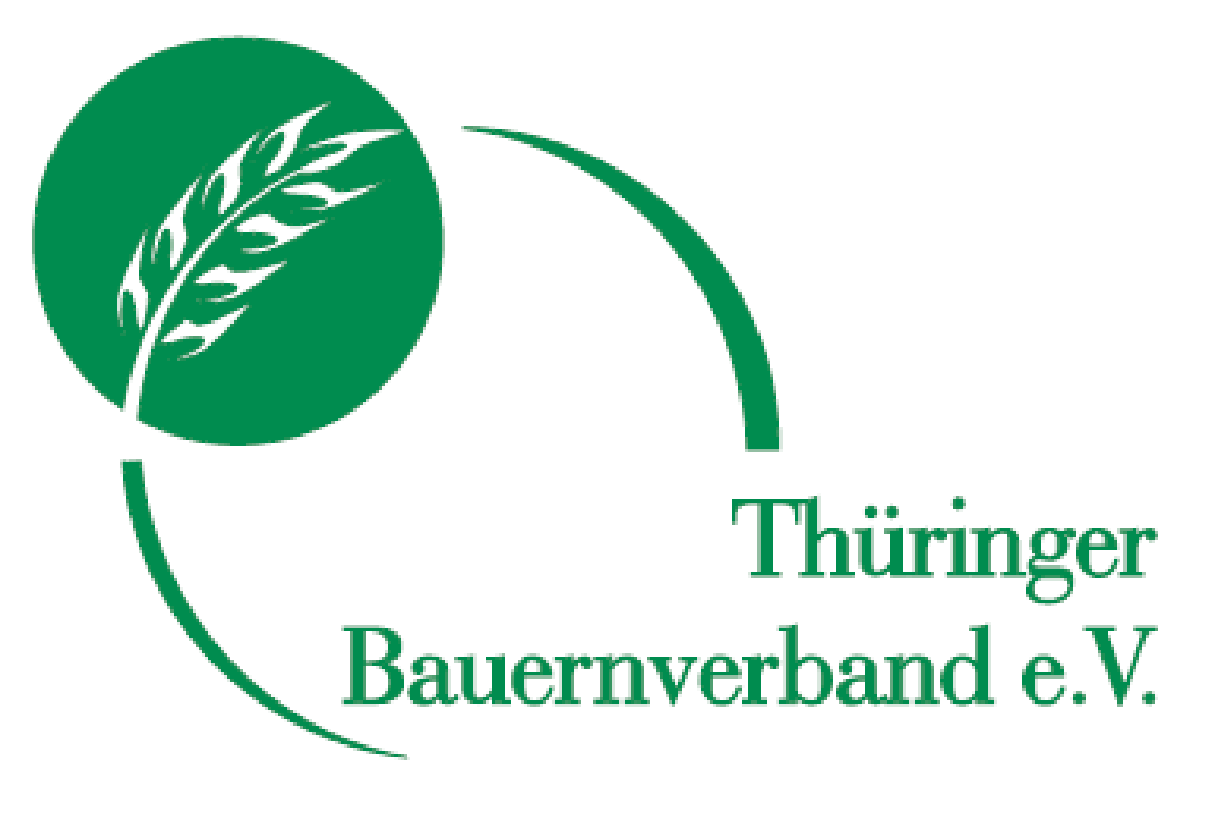 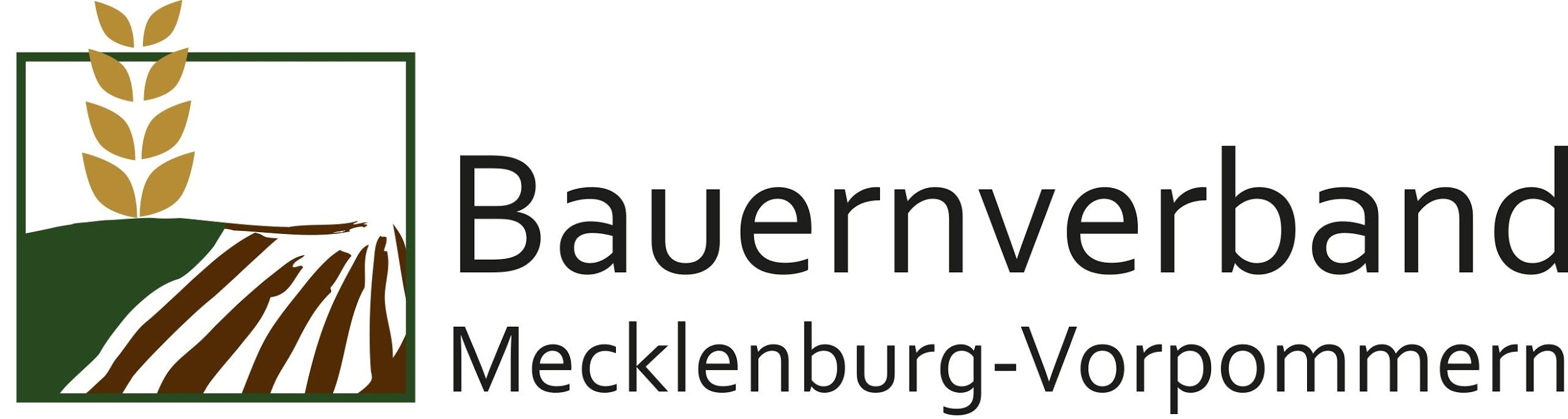 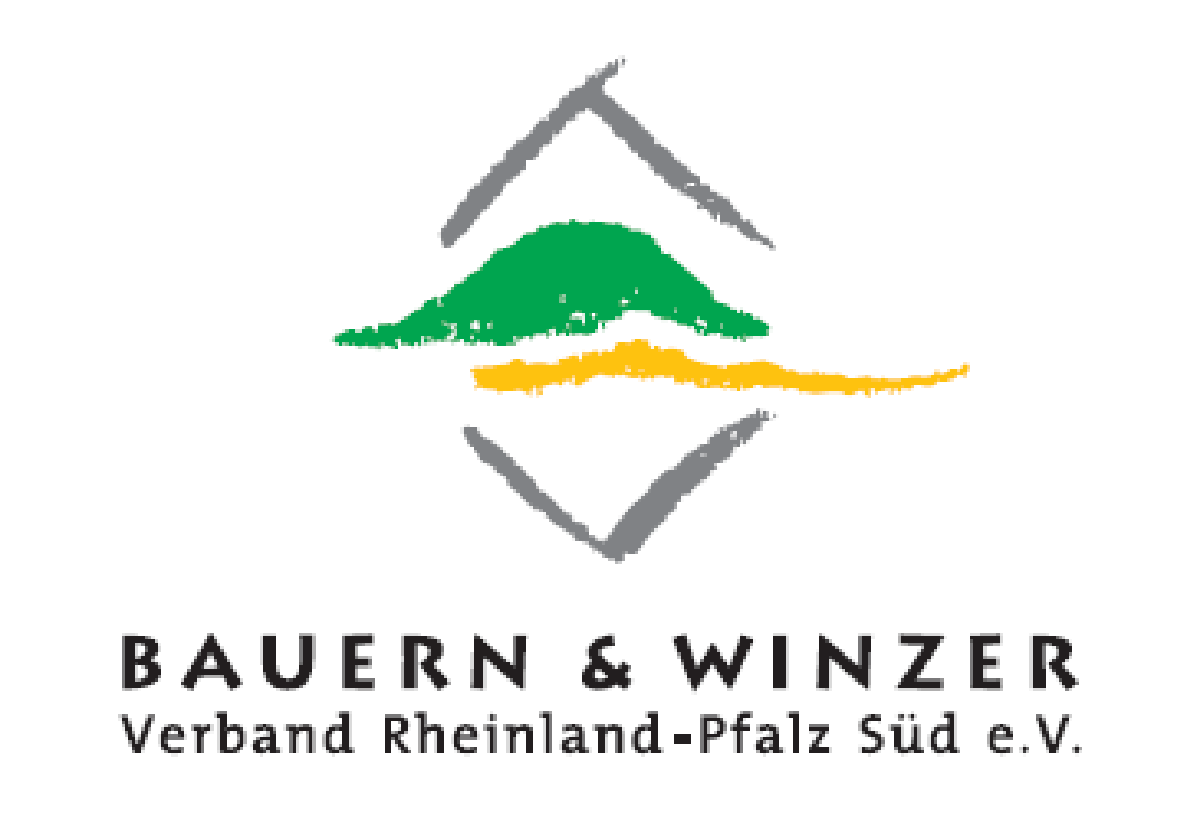 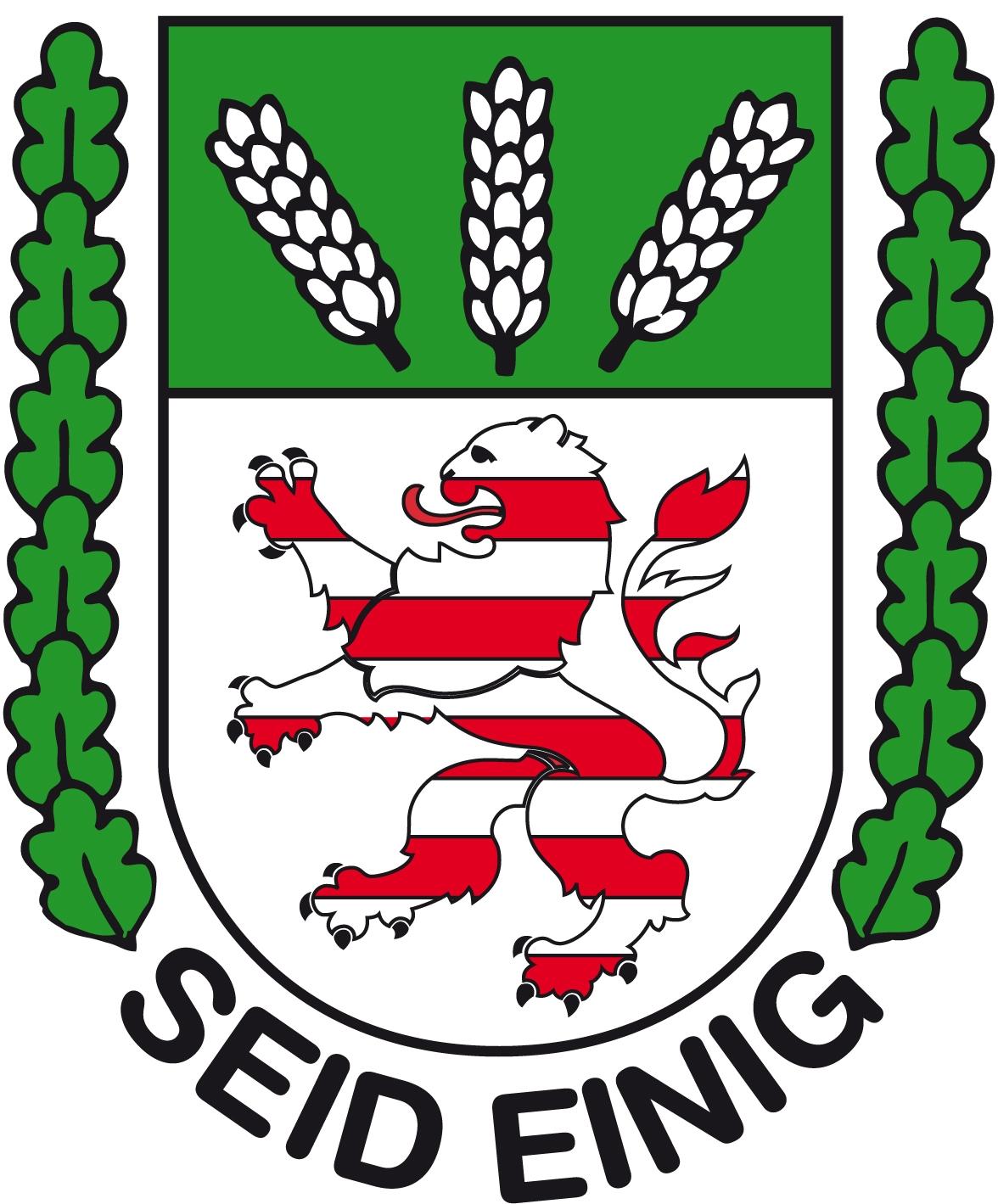 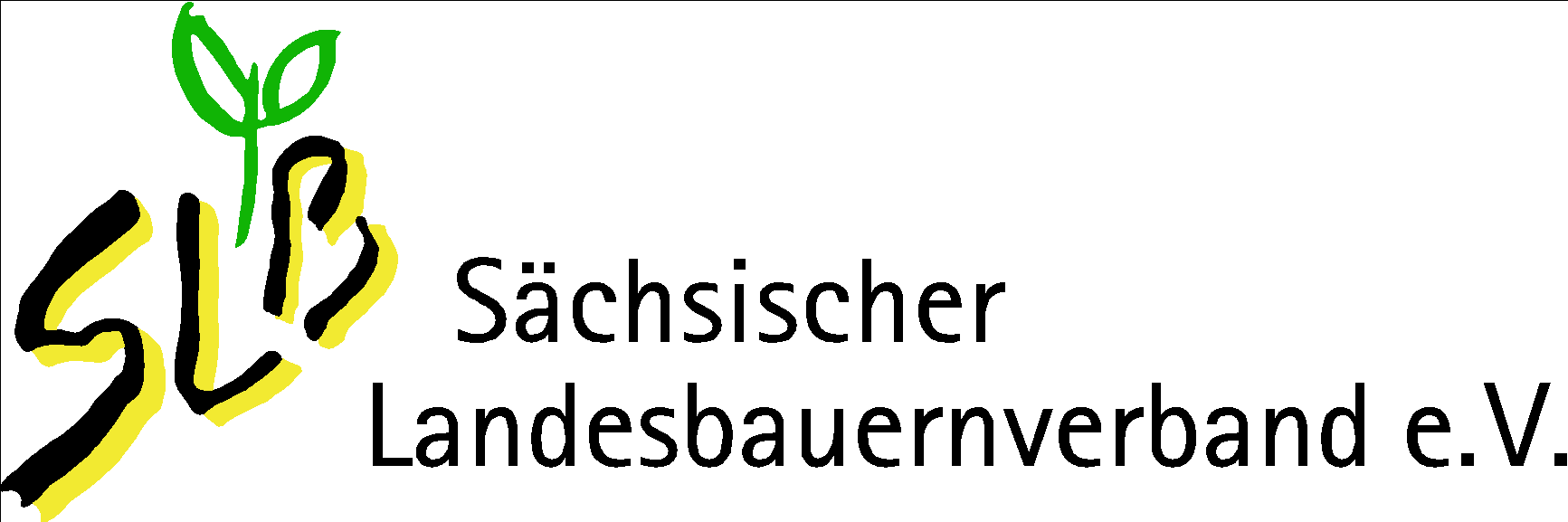 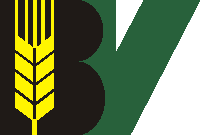 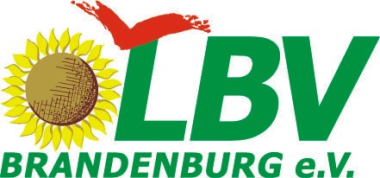 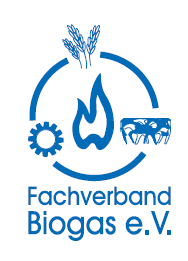 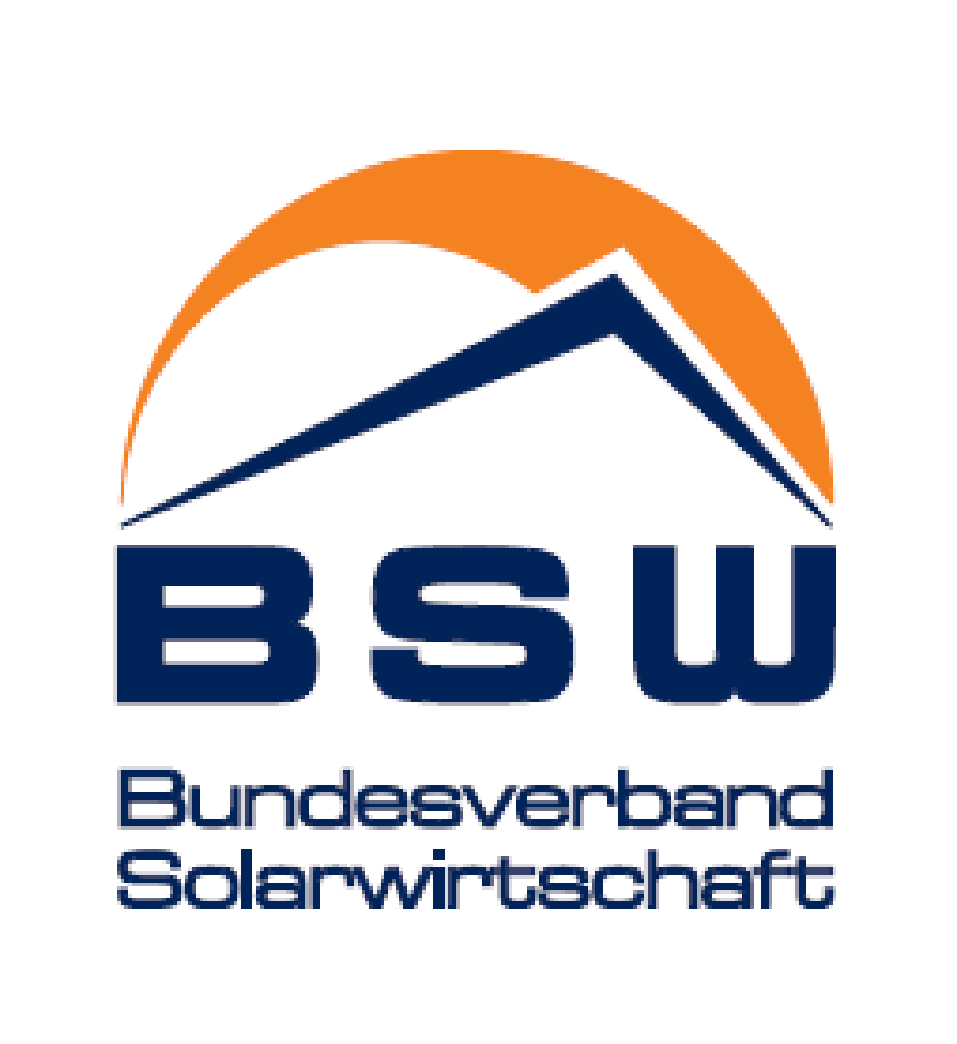 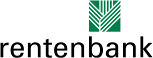 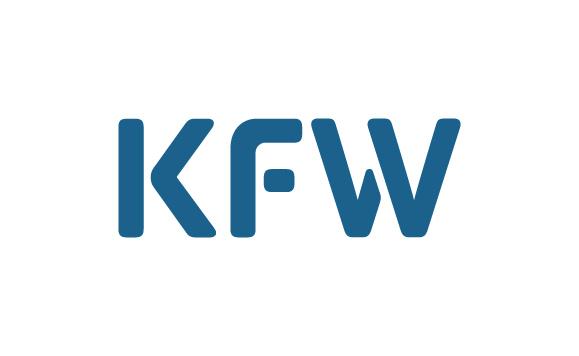 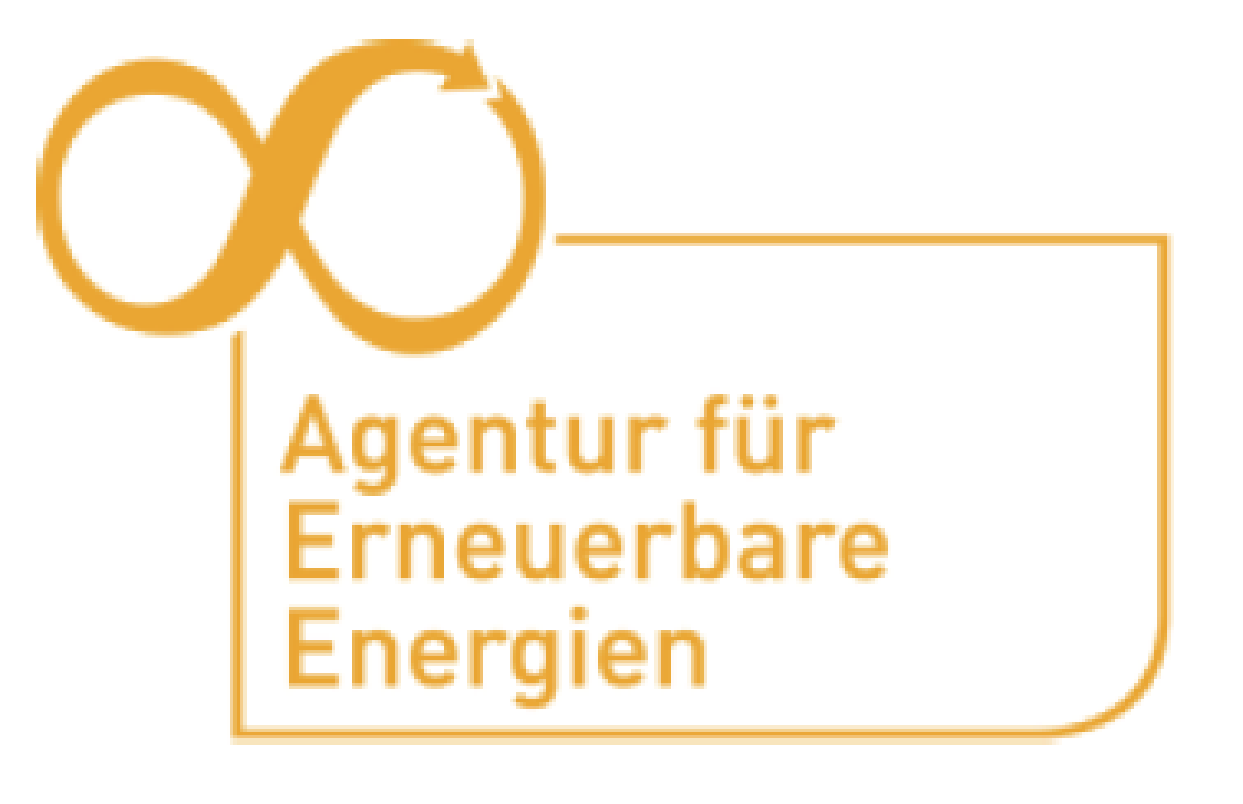 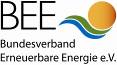 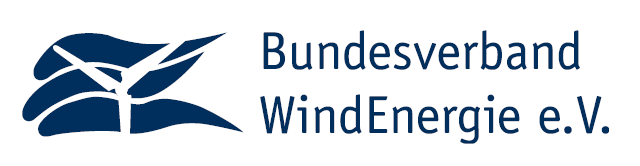 Ваш контакт
в Штутгарте
Райнер Шульце
Представитель DKB 
Агроном и консультант банка
в DKB с 2011 года 
Специализация: финансирование сельского хозяйства и технологий для охраны окружающей среды 

Адрес: 	Tübinger Straße 43, 70178 Stuttgart
Телефон:	 0711-664 854 78
Мобильный:	 0173 9011042
E-Mail:		 rainer.schulze@dkb.de
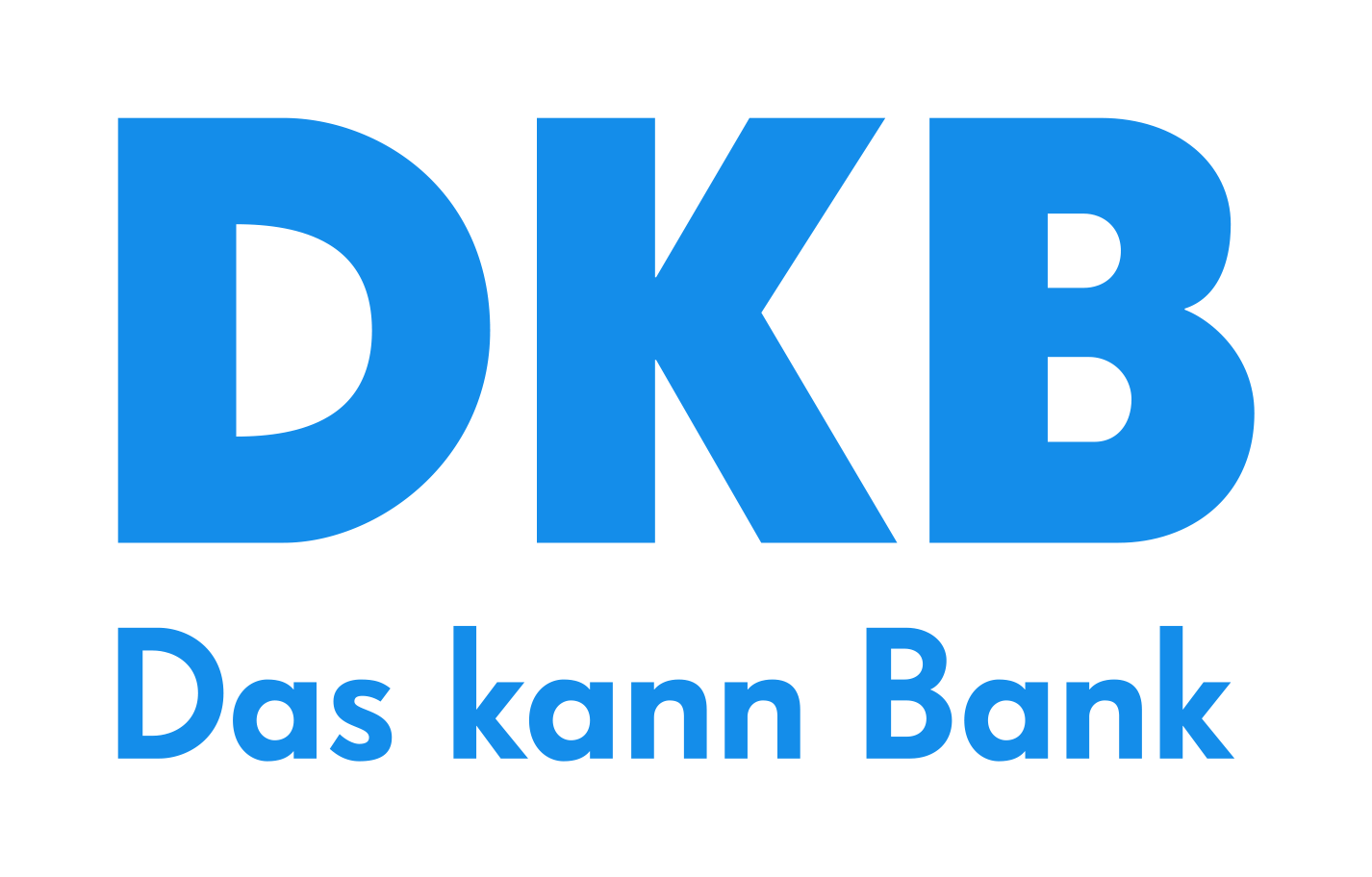